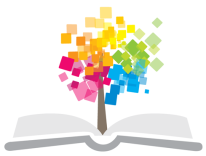 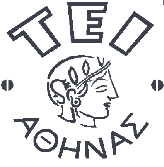 Ανοικτά Ακαδημαϊκά Μαθήματα στο ΤΕΙ Αθήνας
Οργάνωση και Διοίκηση Πρωτοβάθμιας (Θ)
Ενότητα 11: Στρατηγικοί Άξονες και Δράσεις ανάπτυξης Δικτύων Πρωτοβάθμιας Φροντίδας Υγείας 
Γιώργος Πιερράκος
Τμήμα Διοίκησης Επιχειρήσεων
Εισαγωγική Κατεύθυνση Διοίκησης Μονάδων Υγείας και Πρόνοιας
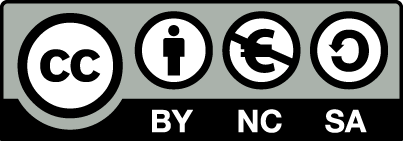 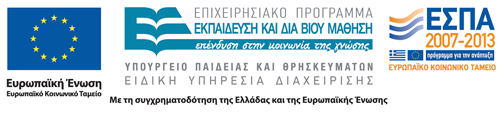 Προσαρμογή των Υπηρεσιών Πρωτοβάθμιας Φροντίδας Υγείας στις ανάγκες υγείας των πολιτών της τοπικής κοινωνίας 1/2
Στρατηγικοί Άξονες: 
Διαμόρφωση αξιόπιστου και έγκυρου συστήματος εκτίμησης αναγκών υγείας των πολιτών.
Διαμόρφωση συστήματος αξιοποίησης Βέλτιστων Αξιών και Καλών Πρακτικών.
1
Προσαρμογή των Υπηρεσιών Πρωτοβάθμιας Φροντίδας Υγείας στις ανάγκες υγείας των πολιτών της τοπικής κοινωνίας 2/2
Στρατηγικοί στόχοι: 
Εκτίμηση των αναγκών υγείας της τοπικής κοινωνίας και η ανάπτυξη υπηρεσιών πρωτοβάθμιας φροντίδας υγείας που θα ανταποκρίνονται στις ανάγκες υγείας των πολιτών. 
Στελέχωση με ανθρώπινο δυναμικό το οποίο είναι κατάλληλα εκπαιδευμένο.
Ενδυνάμωση του ασθενούς του ασθενούς.
Διασυνδετική διαμεσολάβηση μεταξύ των υπηρεσιών κοινωνικής φροντίδας.
Ενημέρωση – ευαισθητοποίηση του κοινού.
Διαμόρφωση εφικτών κριτηρίων διαδικασιών λήψης αποφάσεων και ένταξης ωφελούμενων.
2
Ενδυνάμωση και ανάπτυξη ανθρωπίνων πόρων
Οι σχεδιαστές της πολιτικής υγείας οφείλουν να σχεδιάσουν και να αναπτύξουν μηχανισμούς προσέλκυσης και διατήρησης ικανού και επαρκούς προσωπικού που διαθέτει τις κατάλληλες δεξιότητες για την παροχή αποτελεσματικών υπηρεσιών Πρωτοβάθμιας Φροντίδας Υγείας. 
Η στελέχωση των δομών Πρωτοβάθμιας Φροντίδας Υγείας με ποιοτικά καταρτισμένο και εκπαιδευμένο ανθρώπινο δυναμικό αποτελεί βασική προϋπόθεση για την παροχή υψηλής ποιότητας υπηρεσιών. 
Οι χρήστες των υπηρεσιών χρειάζεται να έχουν στη διάθεσή τους ένα ανθρώπινο δυναμικό που εκφράζει κατάλληλη συμπεριφορά και αντιλήψεις, προσωπικό που βελτιώνεται διαρκώς, ανανεώνοντας τις γνώσεις του και βελτιώνοντας τις δεξιότητές του.
3
Οι κύριες κατευθύνσεις για την ανάπτυξη Αν. Πόρων στην Π.Φ.Υ είναι οι εξής:
Μακροπρόθεσμος προγραμματισμός προσέλκυσης κατάλληλου προσωπικού, (περιγραφή θέσεων εργασίας, εφαρμογή καλών πρακτικών, εκτίμηση αποτελεσμάτων εργασίας).
Δια βίου μάθηση – κατάρτιση.
Χρήση πιστοποιημένων  προσόντων και δεξιοτήτων- Δημιουργία συστήματος κινήτρων, αμοιβών.
4
Δράσεις Ανάπτυξης ανάπτυξης Αν. Πόρων στην Π.Φ.Υ 1/2
Ανάπτυξη Μηχανισμού εκτίμησης εκπαιδευτικών αναγκών και βελτίωσης δεξιοτήτων του προσωπικού.
Κατάρτιση στην ανάπτυξη των κατάλληλων δεξιοτήτων, οι οποίες οφείλουν να ανανεώνονται και να εξειδικεύονται προκειμένου να ανταποκρίνονται με ευελιξία στις προκύπτουσες ανάγκες της τοπικής Κοινωνίας. 
Ανάπτυξη προγραμμάτων βιωματικής διδασκαλίας.
5
Δράσεις Ανάπτυξης ανάπτυξης Αν. Πόρων στην Π.Φ.Υ 2/2
Εφαρμογή κωδικών δεοντολογίας κανονισμών εργασίας σύμφωνα με τις περιγραφές των θέσεων / αντικειμένων εργασίας,  σύστημα κινήτρων, αμοιβών και πιστοποίησης προσόντων. 
Μέτρηση ικανοποίησης ανθρώπινου δυναμικού: καταγραφή των αντιλήψεων, των στάσεων και των γνωμών των εργαζομένων για ένα σύνολο των στοιχείων και παραμέτρων που διαμορφώνουν την οργανωσιακή νοοτροπία και κουλτούρα κλίματος:  την εργασία τους, την οργάνωση και τις διαδικασίες, τη σαφήνεια των στόχων της Διοίκησης τη σαφήνεια των υπευθυνοτήτων και αρμοδιοτήτων, τις συνθήκες εργασίας, την εκπαίδευση και την προσωπική ανάπτυξη την ατμόσφαιρα / κλίμα, τις σχέσεις, την αναγνώριση / επιβράβευση και την ικανοποίηση των εργαζομένων.
6
Ανάπτυξη Αν. Πόρων της Πρωτοβάθμιας Φροντίδας Υγείας στο πλαίσιο της διασυνδετικής
Η διαχείριση των ανθρωπίνων πόρων στην Πρωτοβάθμια φροντίδα Υγείας διευρύνεται και στο ανθρώπινο δυναμικό που στελεχώνει υπηρεσίες και δομές με τις οποίες το δίκτυο ευρίσκεται σε συνεργασία διασυνδετικής διαμεσολάβησης στο επίπεδο της τοπικής αυτοδιοίκησης. 
Η συνεργασία αυτή μπορεί να αναπτυχθεί με την καθιέρωση κοινών προγραμμάτων και ενεργειών συνεχιζόμενης κατάρτισης προκειμένου το στελεχιακό δυναμικό να αποκτήσει κοινή κουλτούρα, κοινές δεξιότητες και ικανότητες, ανταποκρινόμενες στις εξατομικευμένες ανάγκες των χρηστών των υπηρεσιών.
7
Βελτίωση της Αποτελεσματικότητας των Υπηρεσιών Πρωτοβάθμιας Φροντίδας Υγείας
Αξιολόγηση της Απόδοσης  Υπηρεσιών Πρωτοβάθμιας Φροντίδας Υγείας και δημιουργίας συγκριτικών δεικτών κόστους αποτελέσματος. 
Χρήση προτύπων κριτηρίων δεικτών αξιολόγησης, του υπολογισμού του κόστους λειτουργίας, των διαδικασιών παραγωγής υπηρεσιών, συμπεριλαμβανομένων των εισροών, εκροών και αποτελεσμάτων, της ικανοποίησης των χρηστών για τις υπηρεσίες που λαμβάνουν.
Προσδιορισμός της ανταποκρισιμότητας των υπηρεσιών στις ανάγκες των χρηστών. 
Καθιέρωση διαδικασιών ανατροφοδότησης του συστήματος διασφάλισης της ποιότητας.
Διαμόρφωση πλαισίου διοίκησης διαχείρισης ολικής ποιότητας των υπηρεσιών και συστήματος πιστοποίησης λειτουργιών και διαδικασιών.
8
Συνέργεια και Δικτύωση Υπηρεσιών 1/2
Το πλαίσιο συνέργιας και δικτύωσης των δομών πρωτοβάθμιας φροντίδας υγείας εκτυλίσσεται σε δυο επίπεδα: 
Εσωτερικό περιβάλλον: κέντρα υγείας, εξωτερικά ιατρεία των νοσοκομείων υπηρεσίες κατ’ οίκον Νοσηλείας των Νοσοκομείων.
Εξωτερικό περιβάλλον του δικτύου: δημοτικά ιατρεία, ιδιωτικά διαγνωστικά κέντρα και ιδιωτικά ιατρεία του ευρύτερου συστήματος υγείας, υπηρεσίες κοινωνικής φροντίδας (βοήθεια στο σπίτι). Επίσης, η συνέργια και δικτύωση διευρύνεται σε επιμέρους δράσεις και ενέργειες όπως η ανάπτυξη κοινών  προγραμμάτων κατάρτισης για το στελεχιακό δυναμικό.
9
Συνέργεια και Δικτύωση Υπηρεσιών 2/2
Επιμέρους στρατηγικοί στόχοι στην υλοποίηση του στρατηγικού άξονα είναι οι εξής: 
Διαμόρφωση πλαισίου ανάπτυξης της συνέργιας και δικτύωσης των υπηρεσιών σε τοπικό και περιφερειακό επίπεδο.
Ανάπτυξη εξειδικευμένων στρατηγικών και παρεμβάσεων στην τοπική κοινωνία.
10
Σύστημα Κοινωνικής Ευθύνης
Προγράμματα ενημέρωσης πολιτών: αποσκοπούν στη διάδοση-διάχυση της πληροφόρησης για θέματα υγείας λειτουργίας  προγραμμάτων πρόληψης και προαγωγής υγείας. Ενθάρρυνση της ενεργούς συμμετοχή των ωφελούμενων ατόμων και των εθελοντών-πολιτών της τοπικής κοινωνίας. 
Διεύρυνση της υποστήριξης των ωφελούμενων ατόμων από εθελοντές– άτυπων δικτύων- οι οποίοι διατίθενται να αναλάβουν ρόλους και λειτουργίες στήριξης ομάδων στόχου της τοπικής κοινωνίας.
Σύστημα μέτρησης ικανοποίησης χρηστών: Δημιουργία ενός πλαισίου διαρκούς αξιολόγησης των παρεχομένων υπηρεσιών προς τους πολίτες με βάση προεπιλεγμένους ποιοτικούς και ποσοτικούς δείκτες. Προκειμένου να προσδιοριστεί το πλαίσιο αναγκών της Τοπικής Κοινωνίας, είναι απαραίτητο να καθοριστεί μια σειρά δεικτών που θα αποτελέσουν τα κλειδιά με βάση τα οποία θα χαρτογραφηθούν οι υγειονομικές ανάγκες του πληθυσμού: 1) Δημογραφικοί Δείκτες, 2) Δείκτες Υγείας, 3)Δείκτες ποιότητας ζωής, 4)Δείκτες αξιολόγησης παρεχόμενων υπηρεσιών.
11
Ενίσχυση των προγραμμάτων νοσηλείας στο σπίτι
Τα προγράμματα αυτά αφορούν στην παροχή υπηρεσιών φροντίδας υγείας πιο κοντά στο τόπο κατοικίας και εργασίας των πολιτών. 
Οι κύριες επιδιώξεις αυτών των προγραμμάτων θα είναι: 
α) Η αποτελεσματική φροντίδα ενός μέλους μιας οικογένειας που έχει ένα ειδικό πρόβλημα ασθένειας ή αναπηρίας.
β) Η υποστήριξη της φυσιολογικής ανάπτυξης των μελών της οικογένειας και εκπαίδευσής τους σχετικά με την προαγωγή της υγείας και την πρόληψη της ασθένειας.
γ) η προαγωγή ενός υγιεινού περιβάλλοντος.
δ) η μείωση του κοινωνικού αποκλεισμού με τη φροντίδα ατόμων ειδικών κοινωνικών ομάδων (π.χ ηλικιωμένων). 
Τα προγράμματα νοσηλείας στο σπίτι μπορούν να υποστηριχθούν από την Τοπική Αυτοδιοίκηση σε ένα πλέγμα συνεργασίας με τις τοπικές υπηρεσίες φροντίδας υγείας και πρόνοιας του Εθνικού Συστήματος Υγείας.
12
Δημιουργία Διαδικτυακής Πύλης (Portal) 1/2
Η ανάπτυξη ηλεκτρονικής πύλης επικοινωνίας (Portal) συμβάλλει ουσιαστικά στη δημιουργία ενός πλήρους και πολύ-επίπεδου ηλεκτρονικού περιβάλλοντος εργασίας (electronic workspace), λειτουργικά εύχρηστου και με αυξημένες δυνατότητες αλληλεπίδρασης, για όλους τους χρήστες του δικτύου, μέσα από το οποίο υπάρχουν δυνατότητες ενδο-εταιρικής πρόσβασης από κοινό σημείο, σε ένα πλήθος υπηρεσιών και προγραμμάτων, ανάλογα με την εργασία που επιτελεί κάθε χρήστης και τη θέση του. 
Παράλληλα, η ηλεκτρονική πύλη διαθέτει πλήρεις δυνατότητες ανταλλαγής μηνυμάτων (messaging), διαφόρων μορφών (e-mail, e-fax, net-meeting, κτλ) με εσωτερικούς ή εξωτερικούς χρήστες καθώς και ανταλλαγής ποικιλίας πληροφοριών (αρχείων) και συνεργασίας (collaboration) ή εργασίας σε ομάδες (workgroups).
13
Δημιουργία Διαδικτυακής Πύλης (Portal) 2/2
Η ανάπτυξη του Συστήματος ηλεκτρονικής πύλης επικοινωνίας αναμένεται να επιφέρει τις ακόλουθες ωφέλειες: 
Πλήρες HTML ηλεκτρονικό ταχυδρομείο με δυνατότητα ανταλλαγής συνημμένων αρχείων τόσο εσωτερικά στο δίκτυο όσο και εξωτερικά. 
Δυνατότητα on-line διάσκεψης (net-meeting) με ανταλλαγή μηνυμάτων και σχεδίων.
Σύμβουλος υποστήριξης μέσω διαδικτύου.
Πρόσβαση σε δομημένη βιβλιοθήκη.
Ανακοινώσεις της Διοίκησης, επιστημονικές ανακοινώσεις κ.ά.
14
Ηλεκτρονική Κάρτα Χρηστών Υπηρεσιών 1/2
Η ηλεκτρονική κάρτα χρηστών στηρίζεται στην τεχνολογία των έξυπνων καρτών και παρέχει τη δυνατότητα αποθήκευσης και επεξεργασίας δεδομένων που αφορούν στη χρήση των υπηρεσιών κοινωνικής φροντίδας. Τα πλεονεκτήματα των έξυπνων καρτών είναι η προστασία των δεδομένων που περιέχουν, η αορατότητα και η ευκολία χρήσης τους.
15
Ηλεκτρονική Κάρτα Χρηστών Υπηρεσιών 2/2
Η ηλεκτρονική κάρτα φροντίδας περιλαμβάνει πληροφορίες που αφορούν στον χρήστη των υπηρεσιών όπως ενδεικτικά αναφέρονται κατωτέρω: 
Δημογραφικά στοιχεία.
Ασφαλιστική κατάσταση.
Κοινωνική κατάσταση.
Στοιχεία κίνησης.
Στοιχεία συνθηκών διαβίωσης.
Κοινωνικό Ιστορικό.
Ιατρικό Ιστορικό.
Προγραμματισμός παροχής εξατομικευμένων υπηρεσιών κοινωνικής φροντίδας.
16
Τέλος Ενότητας
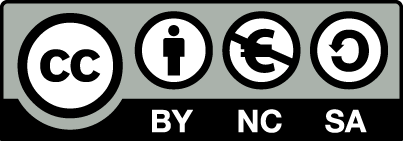 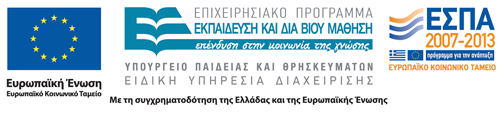 Σημειώματα
Σημείωμα Αναφοράς
Copyright Τεχνολογικό Εκπαιδευτικό Ίδρυμα Αθήνας, Γεώργιος Πιερράκος 2014. Γεώργιος Πιερράκος. «Οργάνωση και Διοίκηση Πρωτοβάθμιας (Θ). Ενότητα 11: Στρατηγικοί Άξονες και Δράσεις ανάπτυξης Δικτύων Πρωτοβάθμιας Φροντίδας Υγείας». Έκδοση: 1.0. Αθήνα 2014. Διαθέσιμο από τη δικτυακή διεύθυνση: ocp.teiath.gr.
Σημείωμα Αδειοδότησης
Το παρόν υλικό διατίθεται με τους όρους της άδειας χρήσης Creative Commons Αναφορά, Μη Εμπορική Χρήση Παρόμοια Διανομή 4.0 [1] ή μεταγενέστερη, Διεθνής Έκδοση.   Εξαιρούνται τα αυτοτελή έργα τρίτων π.χ. φωτογραφίες, διαγράμματα κ.λ.π., τα οποία εμπεριέχονται σε αυτό. Οι όροι χρήσης των έργων τρίτων επεξηγούνται στη διαφάνεια  «Επεξήγηση όρων χρήσης έργων τρίτων». 
Τα έργα για τα οποία έχει ζητηθεί και δοθεί άδεια  αναφέρονται στο «Σημείωμα  Χρήσης Έργων Τρίτων».
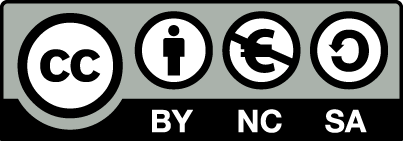 [1] http://creativecommons.org/licenses/by-nc-sa/4.0/ 
Ως Μη Εμπορική ορίζεται η χρήση:
που δεν περιλαμβάνει άμεσο ή έμμεσο οικονομικό όφελος από την χρήση του έργου, για το διανομέα του έργου και αδειοδόχο
που δεν περιλαμβάνει οικονομική συναλλαγή ως προϋπόθεση για τη χρήση ή πρόσβαση στο έργο
που δεν προσπορίζει στο διανομέα του έργου και αδειοδόχο έμμεσο οικονομικό όφελος (π.χ. διαφημίσεις) από την προβολή του έργου σε διαδικτυακό τόπο
Ο δικαιούχος μπορεί να παρέχει στον αδειοδόχο ξεχωριστή άδεια να χρησιμοποιεί το έργο για εμπορική χρήση, εφόσον αυτό του ζητηθεί.
Επεξήγηση όρων χρήσης έργων τρίτων
Δεν επιτρέπεται η επαναχρησιμοποίηση του έργου, παρά μόνο εάν ζητηθεί εκ νέου άδεια από το δημιουργό.
©
διαθέσιμο με άδεια CC-BY
Επιτρέπεται η επαναχρησιμοποίηση του έργου και η δημιουργία παραγώγων αυτού με απλή αναφορά του δημιουργού.
διαθέσιμο με άδεια CC-BY-SA
Επιτρέπεται η επαναχρησιμοποίηση του έργου με αναφορά του δημιουργού, και διάθεση του έργου ή του παράγωγου αυτού με την ίδια άδεια.
διαθέσιμο με άδεια CC-BY-ND
Επιτρέπεται η επαναχρησιμοποίηση του έργου με αναφορά του δημιουργού. 
Δεν επιτρέπεται η δημιουργία παραγώγων του έργου.
διαθέσιμο με άδεια CC-BY-NC
Επιτρέπεται η επαναχρησιμοποίηση του έργου με αναφορά του δημιουργού. 
Δεν επιτρέπεται η εμπορική χρήση του έργου.
Επιτρέπεται η επαναχρησιμοποίηση του έργου με αναφορά του δημιουργού.
και διάθεση του έργου ή του παράγωγου αυτού με την ίδια άδεια
Δεν επιτρέπεται η εμπορική χρήση του έργου.
διαθέσιμο με άδεια CC-BY-NC-SA
διαθέσιμο με άδεια CC-BY-NC-ND
Επιτρέπεται η επαναχρησιμοποίηση του έργου με αναφορά του δημιουργού.
Δεν επιτρέπεται η εμπορική χρήση του έργου και η δημιουργία παραγώγων του.
διαθέσιμο με άδεια 
CC0 Public Domain
Επιτρέπεται η επαναχρησιμοποίηση του έργου, η δημιουργία παραγώγων αυτού και η εμπορική του χρήση, χωρίς αναφορά του δημιουργού.
Επιτρέπεται η επαναχρησιμοποίηση του έργου, η δημιουργία παραγώγων αυτού και η εμπορική του χρήση, χωρίς αναφορά του δημιουργού.
διαθέσιμο ως κοινό κτήμα
χωρίς σήμανση
Συνήθως δεν επιτρέπεται η επαναχρησιμοποίηση του έργου.
Διατήρηση Σημειωμάτων
Οποιαδήποτε αναπαραγωγή ή διασκευή του υλικού θα πρέπει να συμπεριλαμβάνει:
το Σημείωμα Αναφοράς
το Σημείωμα Αδειοδότησης
τη δήλωση Διατήρησης Σημειωμάτων
το Σημείωμα Χρήσης Έργων Τρίτων (εφόσον υπάρχει)
μαζί με τους συνοδευόμενους υπερσυνδέσμους.
Χρηματοδότηση
Το παρόν εκπαιδευτικό υλικό έχει αναπτυχθεί στo πλαίσιo του εκπαιδευτικού έργου του διδάσκοντα.
Το έργο «Ανοικτά Ακαδημαϊκά Μαθήματα στο ΤΕΙ Αθηνών» έχει χρηματοδοτήσει μόνο την αναδιαμόρφωση του εκπαιδευτικού υλικού. 
Το έργο υλοποιείται στο πλαίσιο του Επιχειρησιακού Προγράμματος «Εκπαίδευση και Δια Βίου Μάθηση» και συγχρηματοδοτείται από την Ευρωπαϊκή Ένωση (Ευρωπαϊκό Κοινωνικό Ταμείο) και από εθνικούς πόρους.
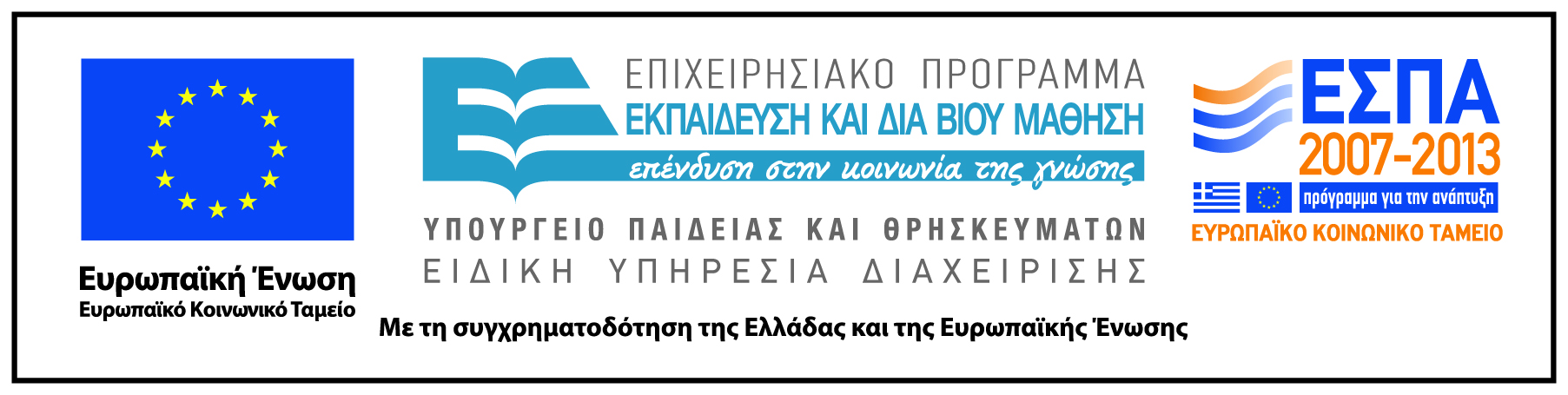